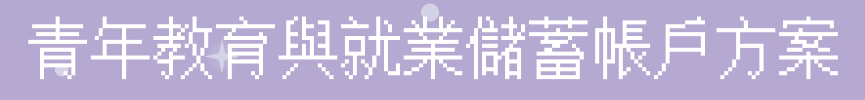 關鍵的18歲，累積下一個人生階段的基礎
多數先進國家，18歲已被視為成熟且獨立的年紀
高中職畢業後不一定要急忙考大學，可先去工作、或到非政府組織當志工進行體驗等，在經過社會歷練後重返校園，會更加清楚自己所追求的目標
1
[Speaker Notes: 在大多數工業先進國家，18歲已經被視為成熟且獨立的年紀，但在臺灣，許多同學在高三的時候，拼命準備升學考試，畢業後就進入大學就讀，這仿佛是一道不需要思考的人生公式。
然而，在讀書的道路上，有些同學很清楚自己的興趣和心之所向，並朝著喜歡科系勇往直前；也有些同學對於自己興趣仍不清楚，對未來感到迷茫，盲目跟著同學或朋友一起擠進大學。
其實，高中職畢業之後，急忙升學並不是唯一的選項，可以先去工作、到非政府組織當志工進行體驗等，在經過社會歷練，培養獨立思考的能力，後續重返校園時會更加清楚自己所追求的目標。]
一、方案目標
協助青年適才適性發展，提供學生職業試探機會，以建立正確之職業價值觀
目標1
培養臺灣傳統技藝及區域產業人才，提升高中職畢業生就業率
目標2
拓展青年國際體驗學習機會及多元生活體驗，提升青年國際競爭力
目標3
儲備青年未來接受高等教育及發展經費，暢通技術人才回流就學管道
目標4
2
二、方案說明(1/7)
1.青年教育與就業儲蓄帳戶方案架構圖
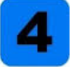 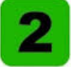 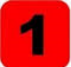 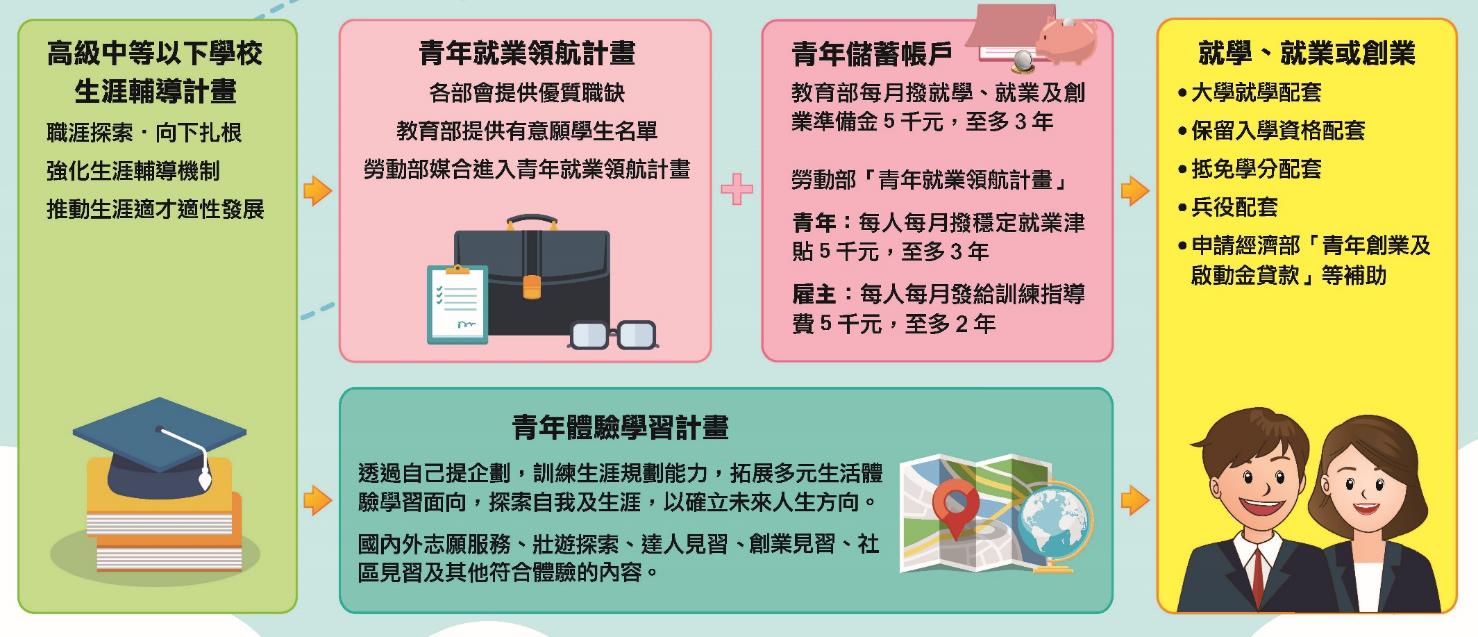 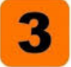 3
[Speaker Notes: 我們先用方案架構圖為大家簡介方案。
最左方1號的淺綠色方框為「高級中等以下學校生涯輔導計畫」，將由學校輔導處室或導師的協助，透過生涯輔導機制，進行職涯探索及性向探索，協助同學適才適性發展。
接著進入我們青年儲蓄方案，青年儲蓄方案分為2個計畫。
第1個是上方2號的粉紅色方框，教育部與勞動部共同推動的「青年就業領航計畫」，搭配「青年儲蓄帳戶」，也就是我們在前言所提的「職場體驗」。「職場體驗」由各部會提供優質職缺，教育部提供學生推薦名單，再由勞動部協助學生就業媒合，同學媒合成功加入計畫，即為公司的正式員工。在同學參與計畫工作期間，教育部與勞動部每個月會為同學各存5,000元，共10,000元的儲蓄金，同時為了感謝雇主指導同學工作學習，勞動部也會發給雇主每人每月5,000元的訓練指導費。
青年儲蓄方案第2個計畫，是下方3號的深綠色方框，教育部青年署協助推動的「青年體驗學習計畫」，也就是「學習及國際體驗」。「學習及國際體驗」則是透過自己提企劃，藉由國內外志願服務、壯遊探索、達人見習、創業見習、社區見習等方式進行體驗，體驗學習計畫沒有儲蓄金，但每年可申請保險費、交通費、住宿費等補助。

編號4號的黃色方框則代表同學參與方案後，決定自己未來要重返校園就學、繼續就業或自行創業等未來發展。兩個計畫期間都享有相關配套措施，包含保留入學資格、就學配套及兵役配套等。
方案的兩個計畫期程皆為2或3年，同學只能選擇參加一個計畫。這些將在接下的課程一一說明。]
二、方案說明(2/7)
2. 「青年就業領航計畫」申請途徑
1.企業端
勞動部
就業
媒合


事業單位
面試甄選錄用
目的事業主管
機關主動調查
勞動部
審查
工作崗位
訓練計畫
114年4-5月
目的事業
主管機關
審查
優質職缺
114年3月
1-1
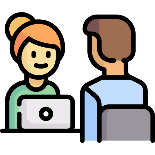 審查

通過
正式
就業
個別企業
主動申請
1-2
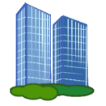 114年1-3月
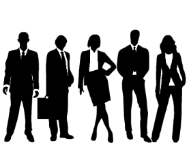 2.青年端
【線上申請】 

113年11月1日
-
114年3月17日
(上午11時止)
【初審】
114年3-4月

學校輔導
、審查及推薦
【複審】
114年4-5月

教育部受理申請書
、學校持續輔導
114年5月
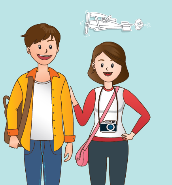 計畫
審查
推薦
114年6-8月
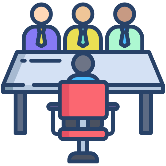 113學年度
高中職
應屆畢業生
(114年6月畢業)
重要提醒
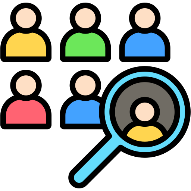 4
二、方案說明(3/7)
3. 「青年體驗學習計畫」申請途徑
青年端
114年8月
計畫
開始
執行
【線上申請】 

113年11月1日
-
114年3月17日
(上午11時止)
【初審】
114年
3-4月
學校輔導
、審查及推薦
【企劃輔導】
114年
4-6月
教育部青年署受理申請書
、辦理企劃輔導
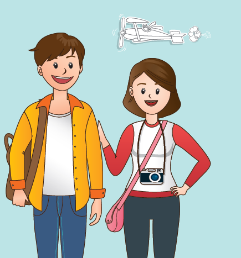 【複審】
114年7月
計畫
審查
通過
重要提醒
113學年度
高中職
應屆畢業生
(114年6月畢業)
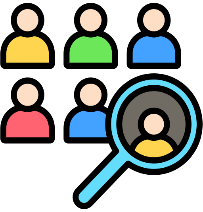 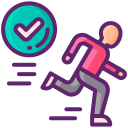 5
二、方案說明(4/7)
4. 方案對象
高級中等學校
每學年度應屆畢業生
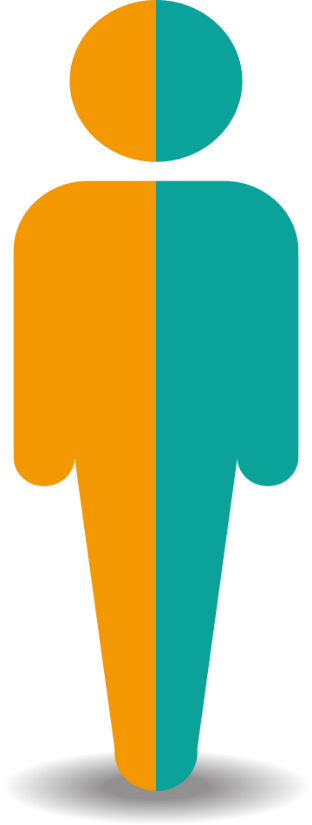 排
除
對
象
日間部普通科（高中）
進修部普通科（高中）
綜合高中學術學程
綜合高中專門學程
日間部專業群科（高職）
進修部專業群科（高職）
實用技能學程
建教合作班
非學校型態實驗教育（與學校合作）
非學校型態實驗教育（非與學校合作）
境外學校
矯正學校
產學攜手合作計畫
（教育部）
6
二、方案說明(5/7)
5.培訓種子教師
高中職每校1名種子教師（輔導教師或指定專責教師）
113年10月9、23、30日辦理北、南、中區3場次「種子教師培訓營」
任務
學校初審
與推薦作業
協助宣導
本方案
落實學校
輔導功能
輔導學生
撰寫申請書
7
二、方案說明(6/7)
6.高中職輔導及申請作業
8
二、方案說明(7/7)
7.審查方式
學校初審
教育部複審
職場體驗-青年就業領航計畫
114年4月教育部青年署組成審查小組，就整體區域分布、學校類型或課程性質等因素複審學校推薦名單

學習及國際體驗-青年體驗學習計畫
114年7月教育部青年署組成審查小組，複審學校推薦名單
職場體驗-青年就業領航計畫
學習及國際體驗-青年體驗學習計畫

113年11月1日至114年3月17日上午11時止各高中職學生上網填寫申請書
114年3月17日至4月11日學校辦理初審，考量學生申請書及輔導綜合考評予以推薦
9
加入方案有哪些好處呢?
1.就學配套—大學回流教育管道(1/4)
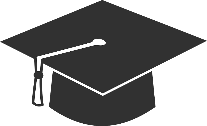 入學管道：一般大學及技專校院採共同聯合招生
招生方式：免持統測或學測成績，透過書面審查（含雙週誌及體驗學習報告書）、面試或實作測驗等方式參加甄試


入學管道：由校系採分組招生
招生方式：第1階段持原畢業學年度統測或學測成績作為篩選或檢定依據，第2階段甄試項目著重於體驗資歷（含雙週誌及體驗學習報告書）



入學管道：返校擬變更原畢業年度錄取學系（保留入學資格或休學），於學校規定期間持體驗資歷申請轉系
申請資格：已考取大學並曾向本署辦理保留入學資格，或休學者
特
殊
選
才
申請入學
個
人
申
請
甄
選
入
學
彈
性
選
系
11
1.就學配套—辦理時程(2/4)
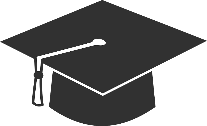 甄選入學
申請入學
特殊選才
彈性選系
一般大學及技專校院聯招
115.2  就學意願調查
115.9  升學輔導營
115.11  簡章公告
115.12  報名
116.2  放榜
115.2  調查就學意願
116.2-4  向原錄取學校確認轉系申請時程與程序
116.4-6  轉系申請學校確認
116.9  於原錄取學校完成轉系
技專校院甄選入學
115.2  就學意願調查
115.9  升學輔導營
115.12  簡章公告
116.4  報名
116.7  放榜

一般大學申請入學
115.2  就學意願調查
115.9  升學輔導營
115.11  簡章公告
116.3  報名
116.6  放榜
資格認定
試以114年度參加職場體驗、學習及國際體驗2年者舉例，青年應至116年9月16日止，計畫執行滿600日以上，才能參加就學配套
3年計畫者，則需滿900天
12
[Speaker Notes: 假如你是114年參加職場體驗、學習及國際體驗的同學，選擇2年參與期程，並且規劃在完成計畫之後繼續升學，有哪些重要的時間點需要注意呢？
首先，教育部會在同學參加計畫隔年，也就是115年2月，進行就學意願調查，將詢問同學的就學意願與升學管道、預計報考學門、細學類等，調查結果將作為大學就學管道辦理後續招生事宜的重要參考依據。
之後，我們會在115年的9至10月之間辦理升學輔導營，讓同學及家長更瞭解就學配套的規定、準備方式等資訊，也會邀請大學教授說明面試準備方式及應答技巧，另外更請透過就學配套考取理想大學的學長姐們進行經驗分享。
接下來，「特殊選才」、「甄選入學」及「申請入學」這3個管道的簡章會在115年11到12月陸續公告，後續請依照各管道的簡章，完成報名、上傳備審資料、甄試等事項。
3個管道中「特殊選才」時程較早，之後才進行「甄選入學」及「申請入學」，因此鼓勵同學們優先考慮報名「特殊選才」，沒有考取理想的校系，後續可以再報名「甄選入學」或「申請入學」。
另外，有意願透過「彈性選系」申請轉系的同學，則要注意在116年2至4月時，向原錄取學校確認轉系申請時程和程序。
最後再提醒一次，2年計畫的學生，執行計畫必須滿600天；3年計畫，需要滿 900天，才能參加就學配套。]
1.就學配套—108-113學年度成果(3/4)
13
1.就學配套—108-113學年度成果(4/4)
14
2.青年儲蓄帳戶—準備金及就業津貼
青年儲蓄帳戶
就學、就業及創業準備金
=
教育部每月補助就學、就業及創業準備金5,000元，至多3年累存18萬元（於受僱後，每二星期填報體驗學習雙週誌）
參與「青年就業領航計畫」將設青年儲蓄帳戶（2年計畫領24萬元、3年計畫領36萬元）
+
補充
穩定就業津貼
網路平臺：教育部青年署方案填報系統，提供青年查詢儲蓄金情形。

儲蓄戶撥款方式：教育部與勞動部將按季撥入前1季儲蓄金。
勞動部每月補助穩定就業津貼5,000元，至多3年領取18萬元（自就業保險日起，每滿30日為1個月發給）
15
3.優質職缺—界定盤點
優質職缺盤點
由勞動部彙整各目的事業主管機關（內政部、經濟部、交通部、農業部、衛福部、環境部、文化部、數位發展部、國科會、金管會、原民會、客委會等相關部會）所審查通過之優質職缺
優質職缺界定
符合具發展性、技術性、安全性、優於最低工資水準、優良的勞動條件（含須具備勞健保）；其中安全性與優良的勞動條件為必要條件
16
4.職缺媒合
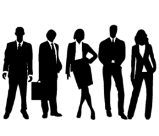 114年3月公布職缺類別
114年4-5月適時分批公布優質職缺名額、職稱、工作內容及薪資
職缺公告
職場轉銜
媒合方式
媒合時間
勞動部於114年8月31日前完成就業媒合（6-8月）
職缺媒合在地化
辦理分區就業博覽會、單一或聯合企業媒合、專人就業媒合服務
1年限1次（不可歸責於青年之事由者，不在此限）
每次職場轉銜時間不能超過2個月
勞動部參考網址：
https://www.wda.gov.tw/cp.aspx?n=A25A31DE8D66F1C6&s=7169BDFE5385FB1E
青年跨域就業促進補助
17
5.體驗期間進修
修讀推廣學分課程
於執行計畫第2年起
為鼓勵青年在職場、學習及國際體驗期間持續探索及提升知能，青年可於徵得雇主同意後，利用非工作時間修讀未具正式學籍之進修推廣學分課程、技能（證照）課程或在職訓練等
青年可於徵得雇主同意後，僅可報考就讀大專校院進修學制，或參加「大學進修部四年制學士班彈性試辦方案」
（ https://me.moe.edu.tw/open/page_2_0.php ）
產業人才投資方案（3年7萬）
勞動部參考網址：https://www.wda.gov.tw/News_Content.aspx?n=C3D5B0EEB25C0694&sms=6CA2172C29FEDCE9&s=28C0591BBA1BB1DB
18
6.兵役配套—暫緩徵兵處理
未出國者：參與本方案役齡青年，可專案延期徵集至計畫結束或計畫中止
出國者：參加教育部青年體驗學習計畫，經審查通過之企劃出國者，准許出境
內政部修法
適用範圍
青年就業領航計畫（職場體驗）
青年體驗學習計畫（學習及國際體驗）
19
外聘學者專家
7.青年職場輔導及追蹤(1/2)
輔導團
教育部與勞動部共同組成
輔導追蹤方式
後續
輔導
線上諮商輔導
預約諮商輔導
實地訪問
個案輔導
轉介輔導
教育學習輔導
教育部
工作職場輔導
勞動部
20
7.青年職場輔導及追蹤(2/2)
教育部青年署-教育學習輔導
勞動部-工作職場輔導
工作崗位訓練內容
21
8.重要事項(1/3)
方案宣導及就業媒合
教育部及勞動部「未委託或授權任何人力仲介公司、協會、大專校院等辦理就業媒合」，「青年就業領航計畫」將由勞動部各分署之就業服務員協助青年媒合，並請學生參加分署所辦理之就業媒合活動，相關就業媒合活動注意事項可至「青年就業領航計畫網站」查詢。
就學與就業皆屬青年個人意願，方案沒有限制必須就讀特定學分班，或於特定企業工作，始得正式加入「青年就業領航計畫」。
請學校婉拒非教育部或教育部委託辦理之相關單位入校宣導，或出借場地辦理相關媒合徵才活動；如有疑義，請洽教育部青年發展署確認。
22
8.重要事項(2/3)
進修規定及儲蓄金補助規定
青年於方案期間內若有違反進修規定，經查證屬實者，違反期間不予補助；且經通知限期改善而未屆時改善者，視同退出本方案。
23
8.重要事項(3/3)
學生申請、配套措施及完成計畫
鼓勵學生先報名方案（每年3月16日前），避免因後續升學考試成績不理想，想參與方案時又錯過報名期限
無論學生日後有無意願繼續升學，鼓勵學生一定要參加統測或學測，錄取大學後本部將協助辦理保留入學資格或休學，完成計畫後，能順利直接銜接入學，或使用就學配套再次申請其他有志趣之校系
統測  甄選入學
學測  申請入學
保留入學資格或休學  彈性選系
就學配套及完成計畫資格認定以「日」方式計算，2年計畫者，至少應累計600日以上；3年計畫者，至少應累計900日以上。其中就學配套計算至入學當年度9月16日止
報名就學配套時如尚未期滿，得先准予考生報名，實際入學時，須符合就學管道入學資格認定，否則取消入學資格
如青年提出變更計畫期程申請並經審查通過，以「審查通過後之計畫期程」為報名及入學資格認定
本方案參與青年得報名或申請上述各就學管道，以各1次為限，且應於完成方案之日起2年內報名或申請
24
9.諮詢窗口
青年教育與就業儲蓄帳戶方案
教育部青年發展署 陳小姐
電話：(02)7736-5422
信箱：saoffice@mail.moe.gov.tw

青年就業領航計畫
勞動部勞動力發展署 劉小姐(暫代)
電話：(02)8995-6051

青年體驗學習計畫
教育部青年發展署 謝小姐
電話：(02)7736-5582
信箱：youthee@mail.yda.gov.tw
25
簡報結束歡迎踴躍參與本方案
26